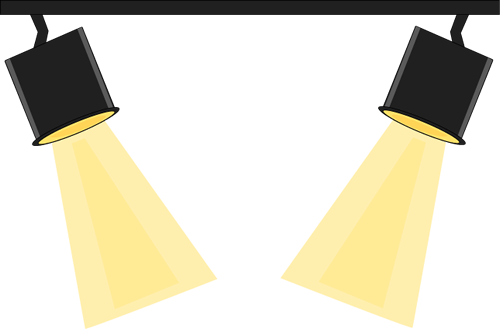 Stage Types
The scheme in focus during this half term is:

The
Last Resort
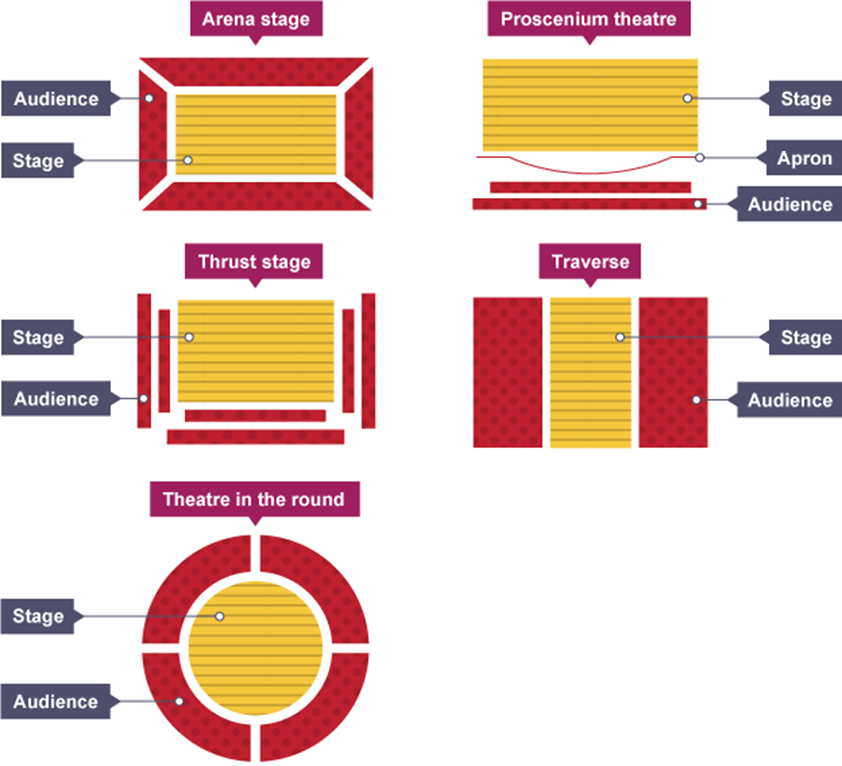 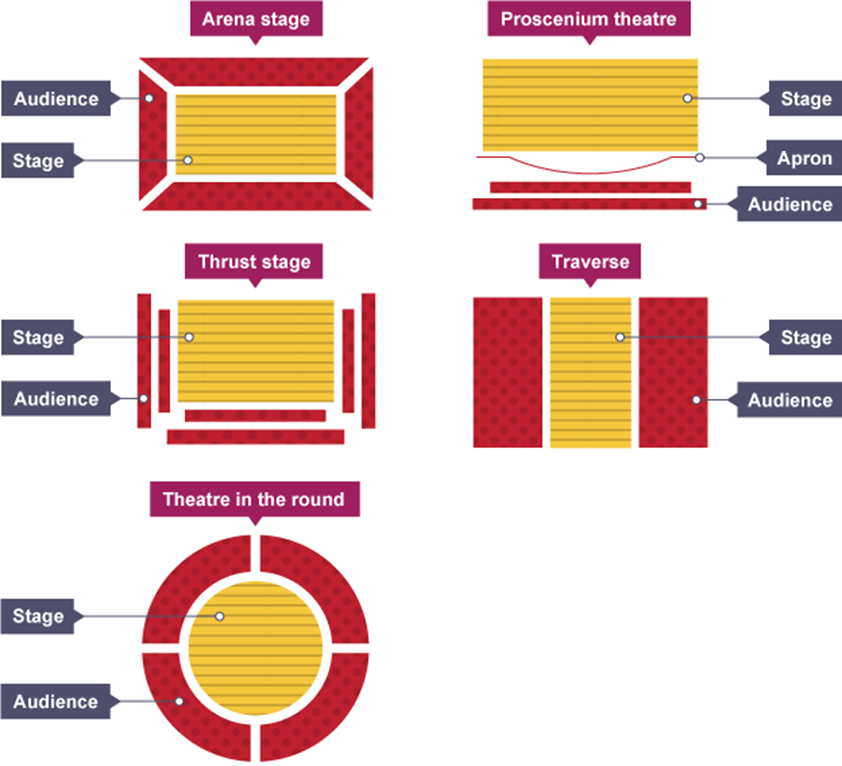 Preparing for 
GCSE DRAMA!
New Skill/Technique         Retrieval
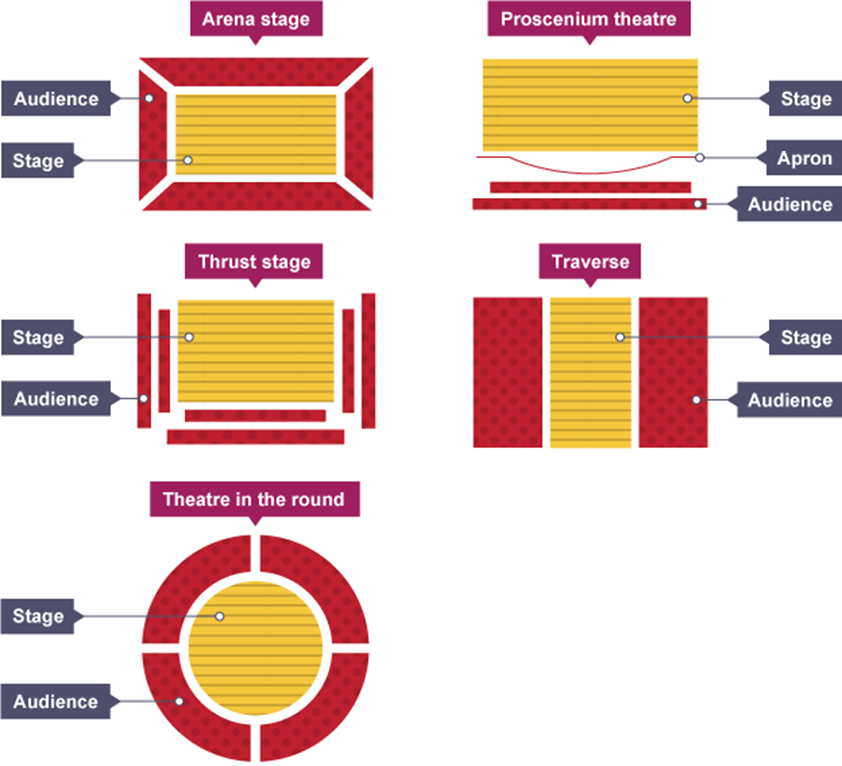 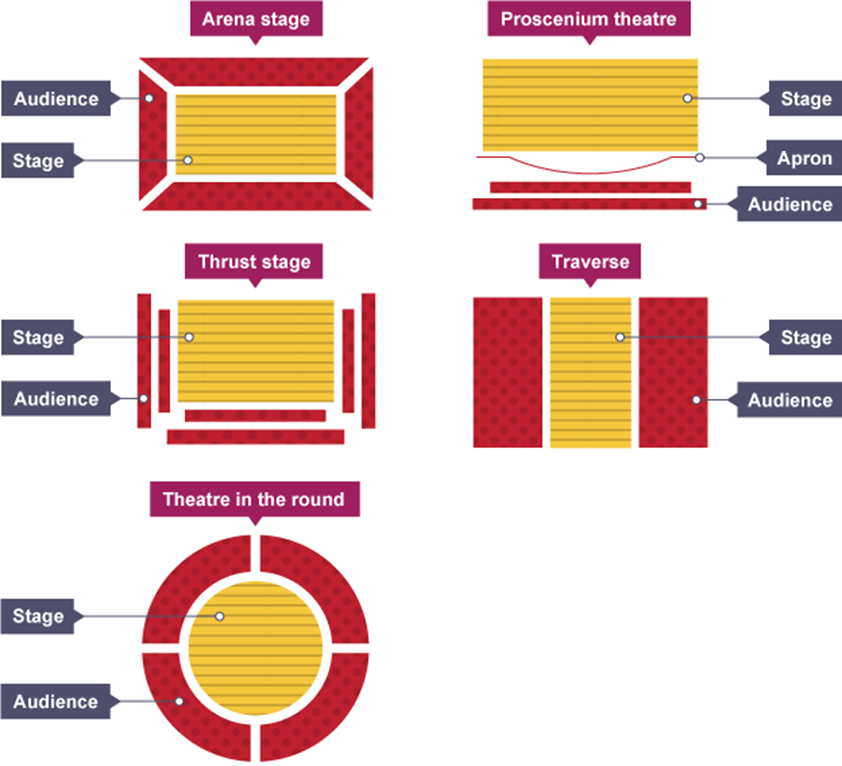 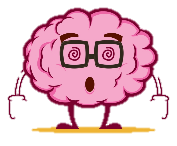 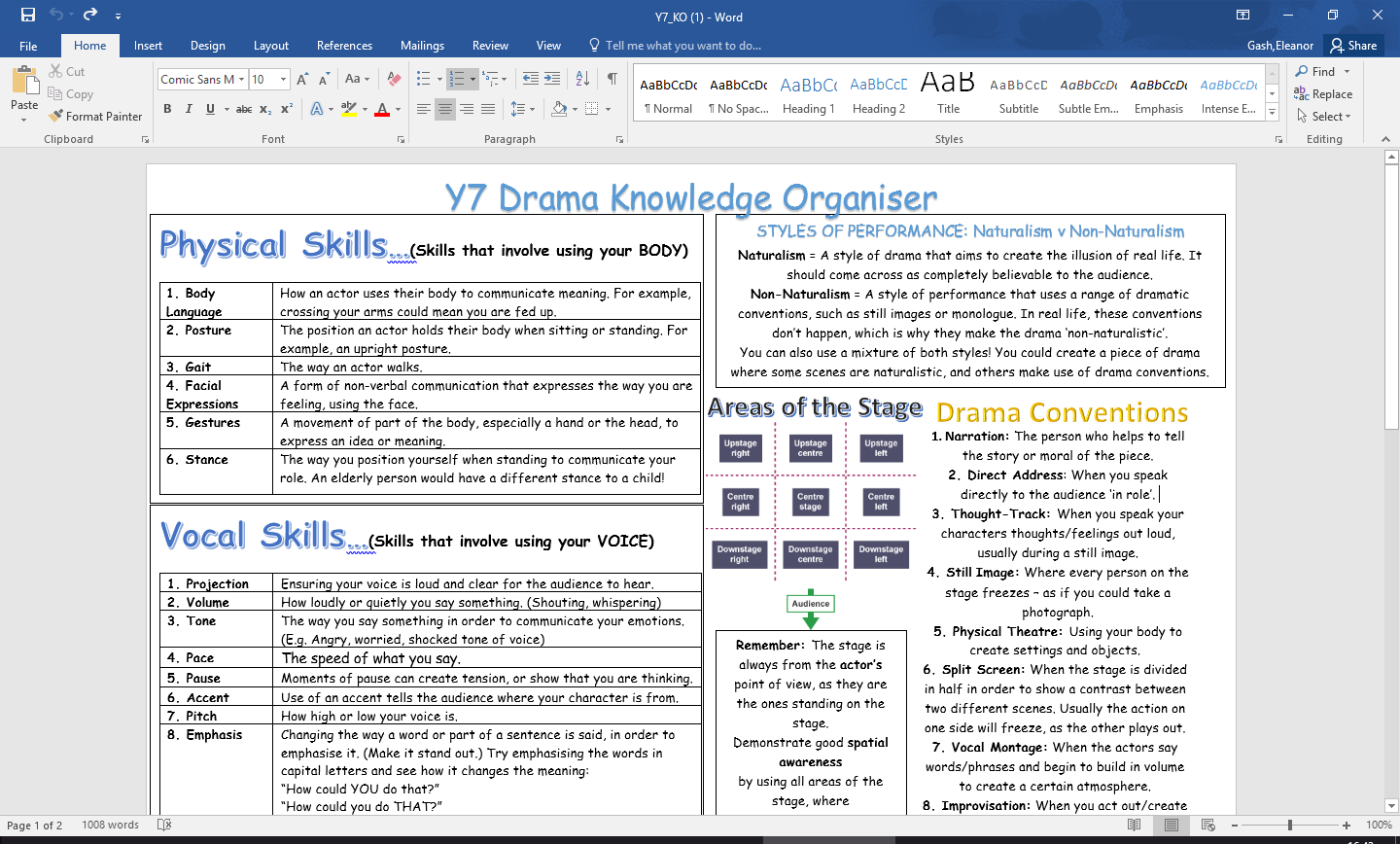 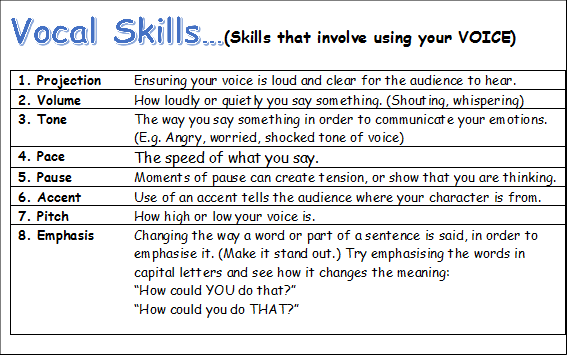 Stage Positioning
BBC Bitesize ‘KS3 Drama’ Quiz:
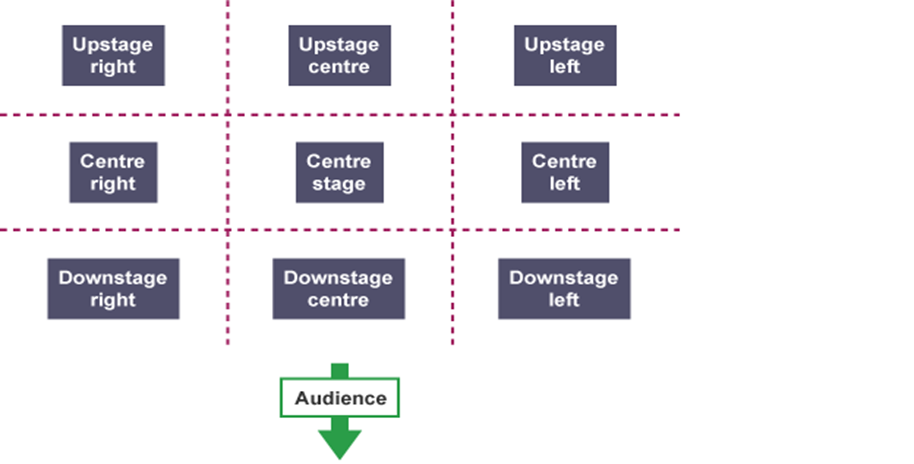 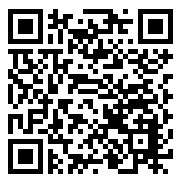